Growth Vs. Mission Statement; Solving the Dilemma
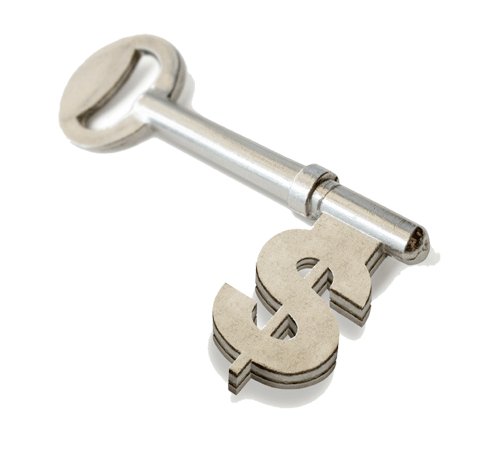 Lakewood Resource and Referral Center
212 2nd Street, Suite 204
Lakewood NJ, 08701
The Topics We’ll be Covering
What is a Mission Statement

What is Growth

Where do they conflict

How to Solve the Dilemma
What is a Mission Statement
Creating a mission statement for an agency can be an easy process

The mission statement illustrates what actions will be taken to accomplish the vision
What is a Mission Statement
The mission statement should be easy for people to work towards accomplishment

It will tell members and supporters ways we plan on accomplishing the vision and to add value to our community
What is a Mission Statement
Mission statements come in different forms depending on what type of goods or services we provide to the community
What is a Mission Statement
The Boards role in the mission is 

to make sure the mission statement is a direct reflection of the vision

And to make sure that the mission statement is clear, concise, and represents the organization on a large scale
What is a Mission Statement
What we do

Why we do it

Who do we serve
What is a Mission Statement
Guide to planning & daily management

 States fundamental purposes

 States Unique qualities or distinctiveness

 States Commitments to constituencies

 States Major emphases,  directions, & services

 States Philosophy, key organization/unit values

 Provides Key outcomes Measurements
What is a Mission Statement
Example mission statements

3M – to solve unsolved problems innovatively

Mary Kay cosmetics – to give unlimited opportunity to women

Merck – to preserve and improve human life

Wal-Mart – to give ordinary folks the chance to buy the same things as the rich people

Walt Disney – to make people happy
What is Growth
Mission, 
Vision
& Values
Performance
Management
Goals
Action 
Plans
SWOT 
Analysis
Strategic 
Growth
Plan
Dashboard
Method of
Competition
Balanced 
Scorecard
Strategy
Development
What is Growth
What is Growth
Goals
Direct Outcome of Mission Statement
Method of
Competition
Strategy
Development
What is Growth
Goals
Goals are Set to accomplish the mission
Goals are the first step to developing Tasks and objectives
Goals are the at highest level in the logic model
What is Growth
Method of
Competition
Differentiated Products and Services - The rationalization and development of innovative and superior product and services
Differentiate products and services compared to the competition.  Continuously introduce innovative products and services and rationalize poor performers.  
Do a good job at:
Identifying customer needs
Uncovering competitor’s strategies
Developing good vendor relationships
Competing on service, when there is no product advantage
What is Growth
Strategy
Development
Strategy Deals with the Interplay of three forces;
Client, Agency, and competition

Strategy is characterized through 

Clear Market Definition, 

Good match between corporate strengths and the needs of the Market

Superior performance in the key success factors of the business
What is Growth
SWOT Analysis
Deals with the Strengths, Weakness, Opportunities, and Threats as they relate to the agencies mission Vision and Values.

SWOT Analysis Takes the Micro, Macro, and Industry environment into perspective when developing the Strategic Plan
What is Growth
Action 
Plans
Performance
Management
Dashboard
Balanced 
Scorecard
All Outcomes of the previous levels of Growth Planning
Where does Growth Conflict with the Mission Statement
Where do they conflict
Growth and Mission Conflict at three levels
Method of
Competition
When we have to tweak our products or services to remain competitive
Goals
When there is no more need for the impact of our goals
Strategy
Development
When we need to develop strategies for growth that don’t fit into the mission
When to Change the Mission Statement
When to change the Mission
Creating the mission statement may be easier than knowing when to revise it

There are many indicators to look out for that will signal to the board that a review of the mission statement is due
When to change the Mission
The two easiest ways to know when to update the mission statement are;


 - The agency accomplished the current mission


 - The agency updated their vision
When to change the Mission
Three other indicators that the agency should revise their mission statement;


 - Constituents/community suggested that actions do not correlate with the mission statement

 - Volunteers and group members feel the agency needs to change direction
 

- Is the agency resistant to problem driven change
When to change the Mission
Another indicator that the agency needs to revise the mission statement is where they are in their lifecycle – agencies that are in the stagnant stage should review the mission statement to ensure that it is still relevant to the work of the agency
When to change the Mission
Some indicators of stagnation stage –


 - Lack of adaptive capacity – usually due to problems with board or executive management
 
- Declining communication

 - Lack of staff

 - Reduced commitment of activities
 
- Loss of funding
When to change the Mission
The role of the board in revising the mission statement 

 - Recognizing why the mission statements needs revision

 - Actively taking steps towards changing the mission statement
How to Change the Mission Statement
How to change the Mission
6 steps to revise the mission statement

 - List the current objectives

 - Renew the passion

 - Recognize the change

 - Write the revised mission statement

 - Communicate the new mission.
How to change the Mission
Mission:  We partner with our clients to create office furniture and service solutions designed to give them peace of mind. 

Vision:  XYZ, a team of proud employees committed to providing THE BEST customer experience by delivering cutting edge products and service solutions.

Values:  
	Our customers are our priority…they are GOLD
	Delivering the best product and service solutions to our customers
	Employees will respect and support each other
	Deliver integrity in everything we do
	Accountable to each other and the company
Thank You
Q&A